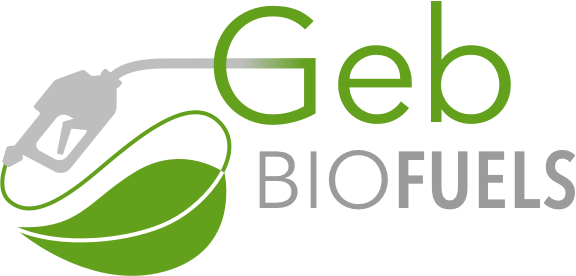 Employee 
Wellness Program
Sneak Peek
New Wellness Program
Geb BioFuels will be implementing its new Wellness Program in January.
The program will provide resources and opportunities for employees to improve their overall health.
Healthy Weight Seminars
Nutrition education
Healthy food preparation
Food shopping tips
Responsible weight-loss planning
Tips for long-term weight management
Web Tools for Tracking Your Health Goals
Learn about free online tools that can help you keep track of your goals.
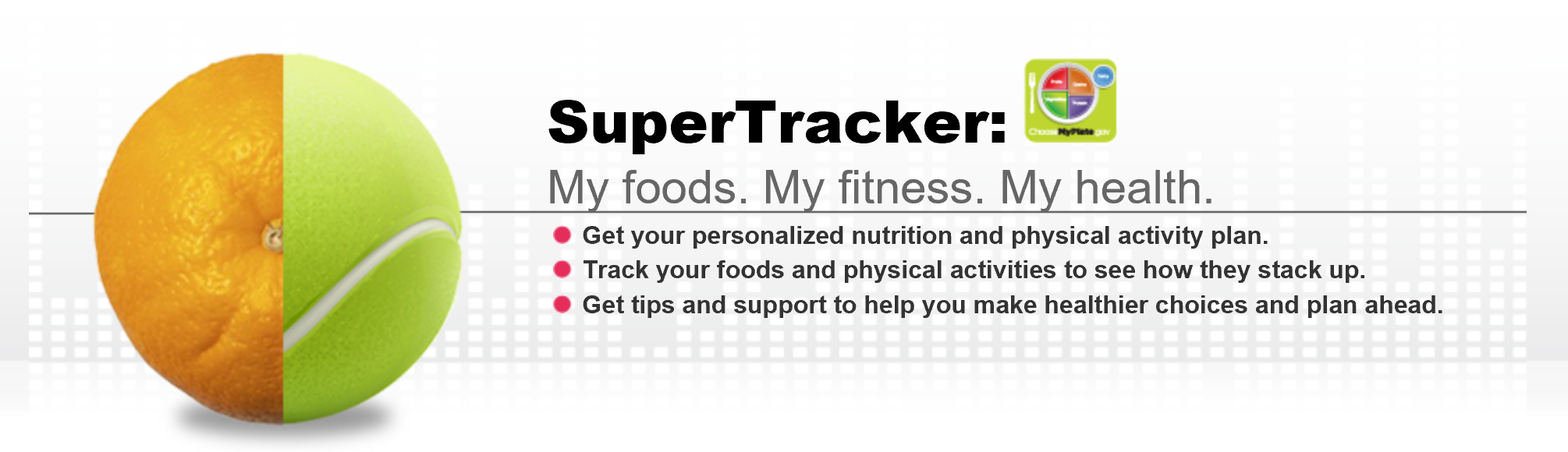 Stress Management Tips
Relaxation techniques
Positive communication
Time management
Establishing priorities
Conflict resolution
Counseling programs
Health and Wellness Screenings
Screenings for blood pressure, cancer, heart attack/stroke risk, diabetes, and more
Provided by University Hospital Community Outreach and Health Education Programs
Employee Fitness Center
Flexible hours
Multiple TVs
Group classes
New machines
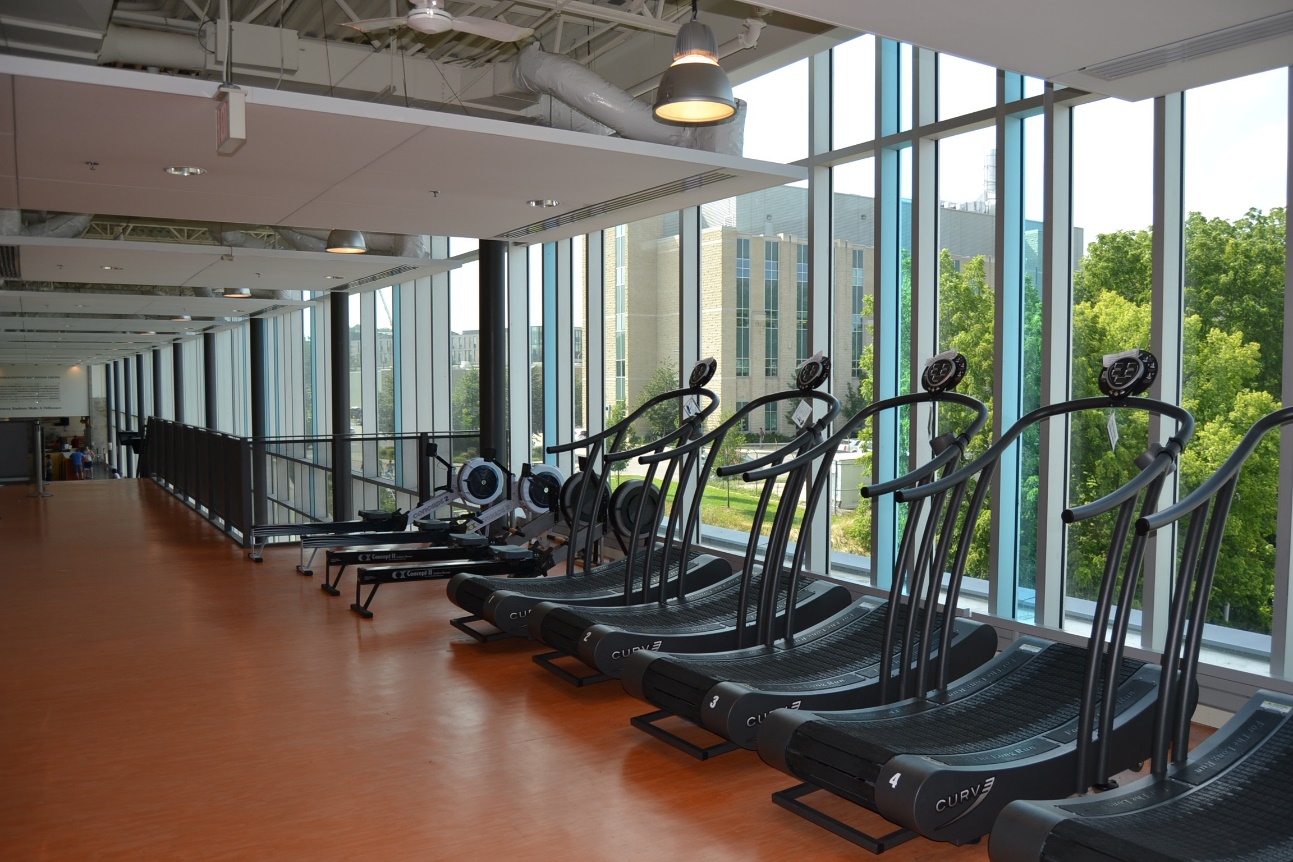 Get Active Today!